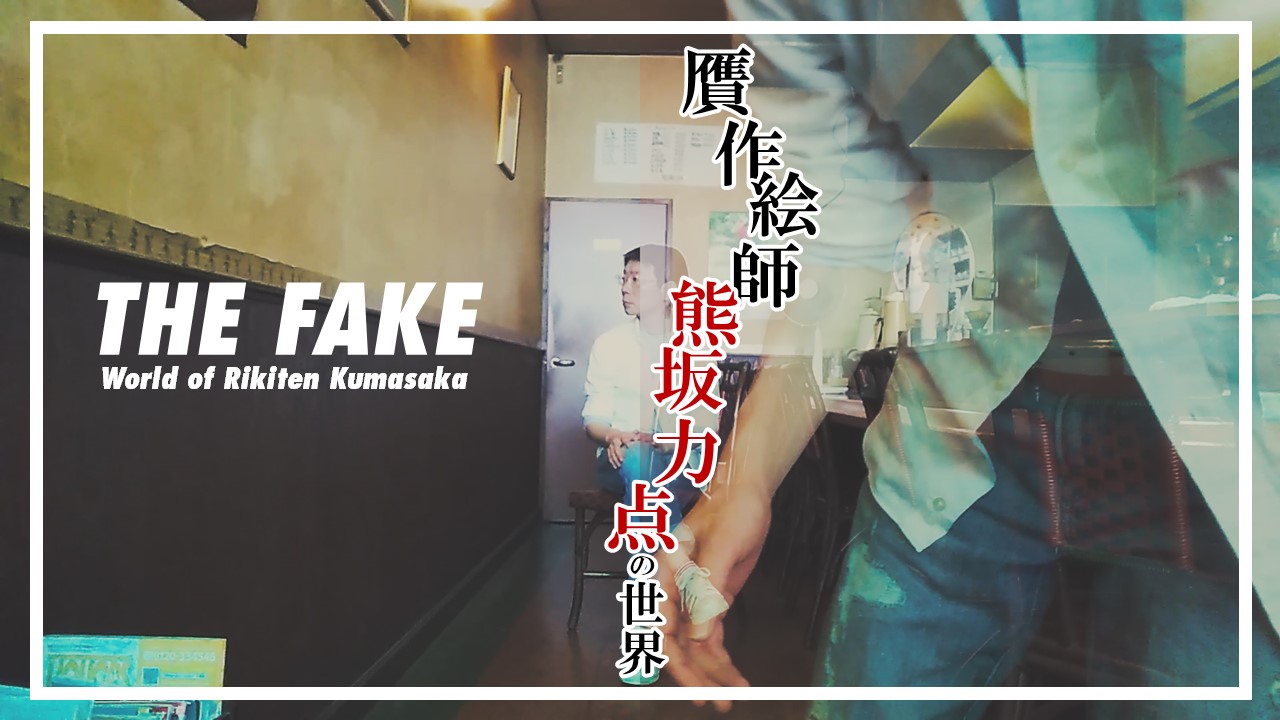 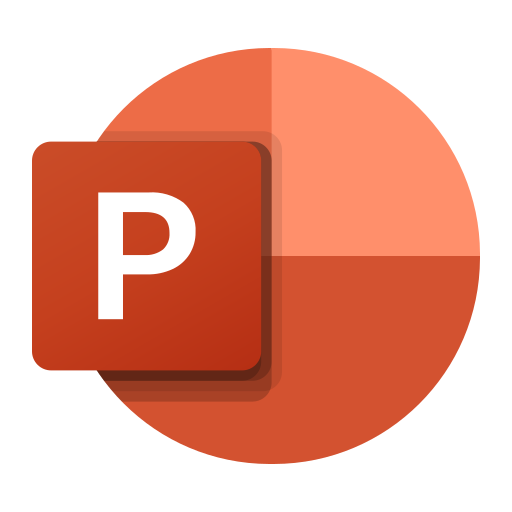 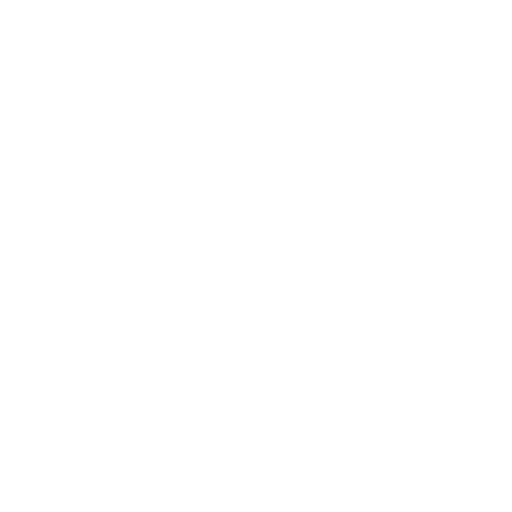 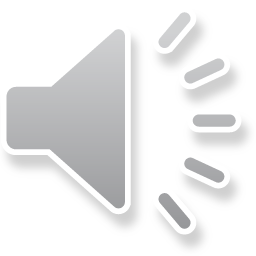 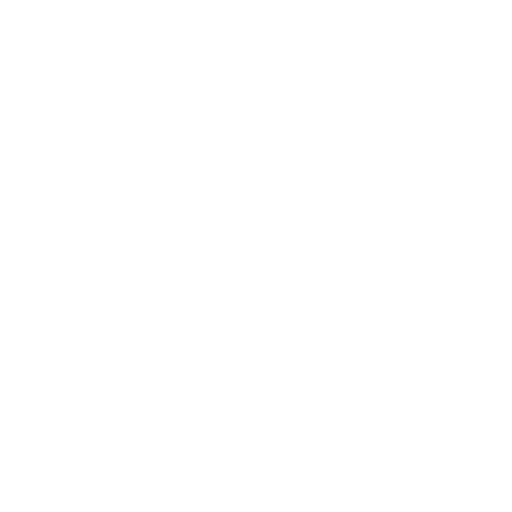 新宿歌舞伎町に、
まもなく、
オープン。
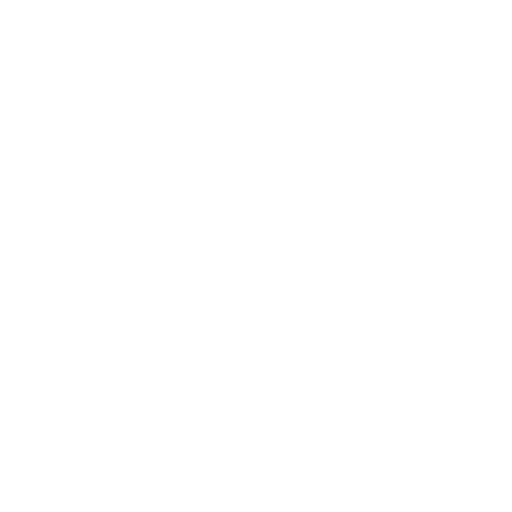 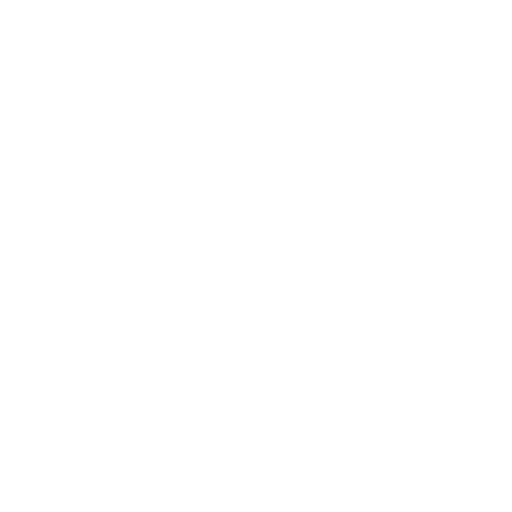 Stand Host Bar
Stand Host Bar
Stand Host Bar
ご来店、
先着２０名様に、
徐倫パープル蛍光灯を、プレゼント。
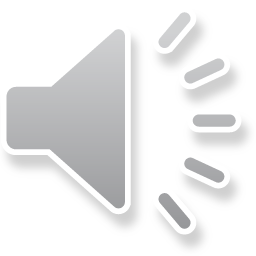 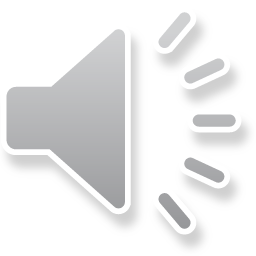 姉妹店もヨロシク。
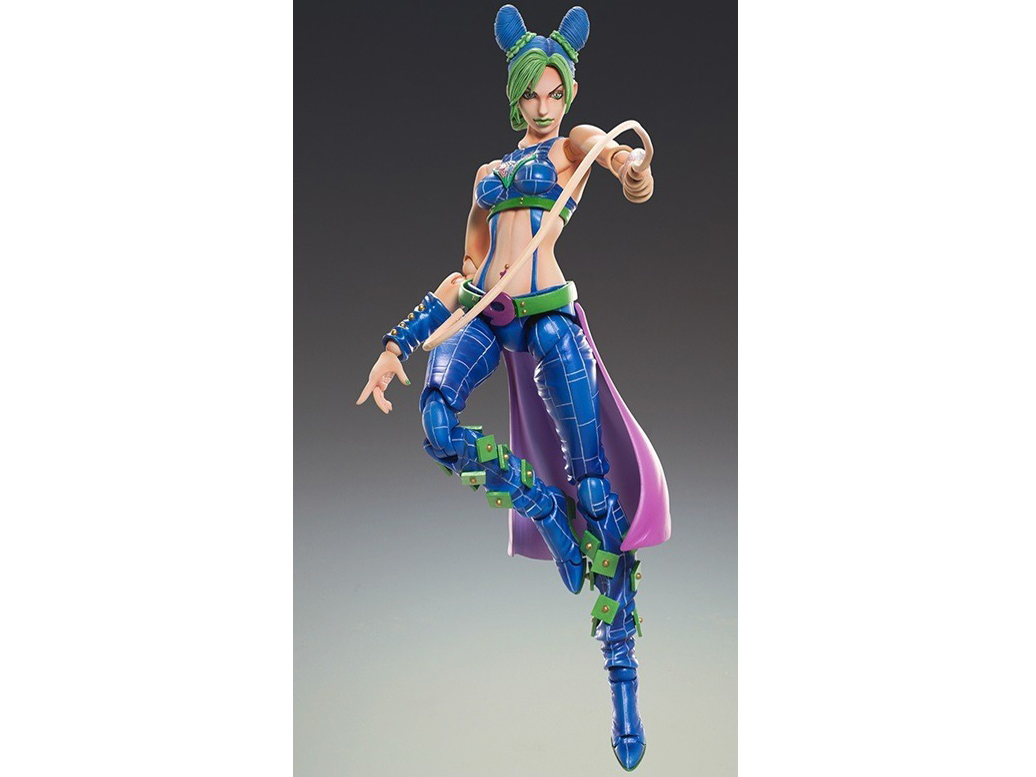 横浜市
鶴見区の
ＷＡＡＡＰＳの隣に
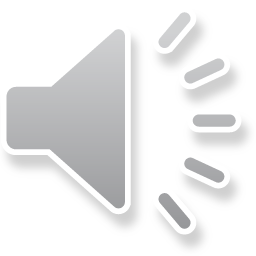 最後までとことん来いッ！
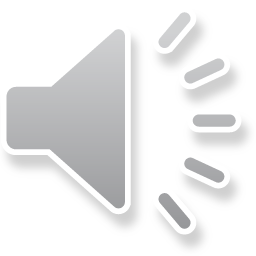 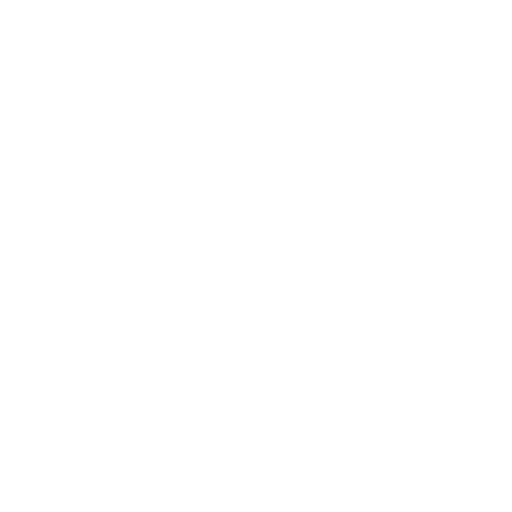 と
?
OPEN
Club
Jorine
企画	熊坂力点
制作	熊坂力点
脚本	熊坂力点
主題曲　不明
協賛	久地アバウト
監督	熊坂力点
Download Site

「THE FAKE」

https://www.kujiabout.net/41_thefake/

※ダウンロードは近日リリース
Stand Host Bar